Ситуативный проект
Цель
Расширение содержание деятельности с включением деятельностного компонента
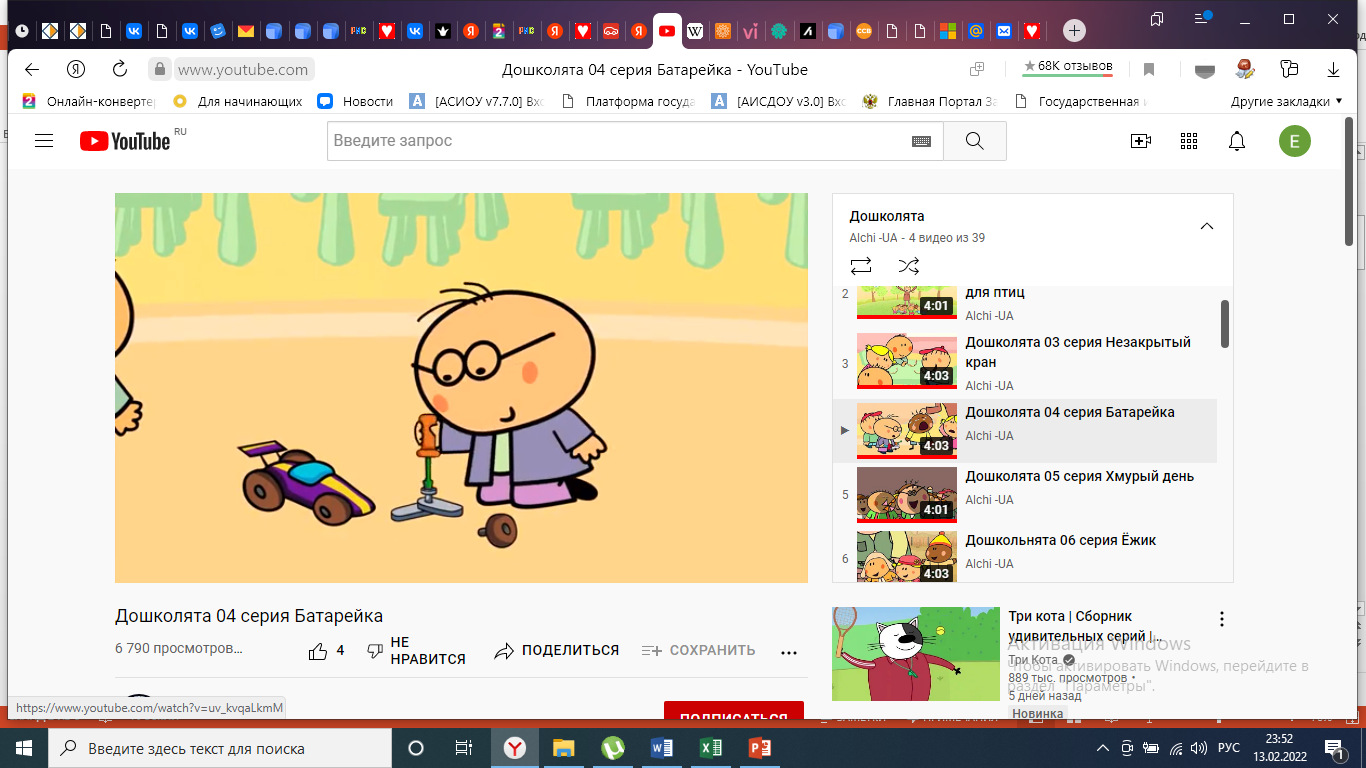 В современной педагогической литературе образовательная ситуация трактуется как- единица конструирования образовательного процесса; педагогически целесообразный способ взаимодействия воспитателя с детьми, направленный на решение воспитательно- образовательной задачи;
виды образовательных ситуаций
спонтанно возникающие в образовательном процессе, которые воспитатель превращает в образовательные, развивающие ребёнка;
проектируемые и специально конструируемые.
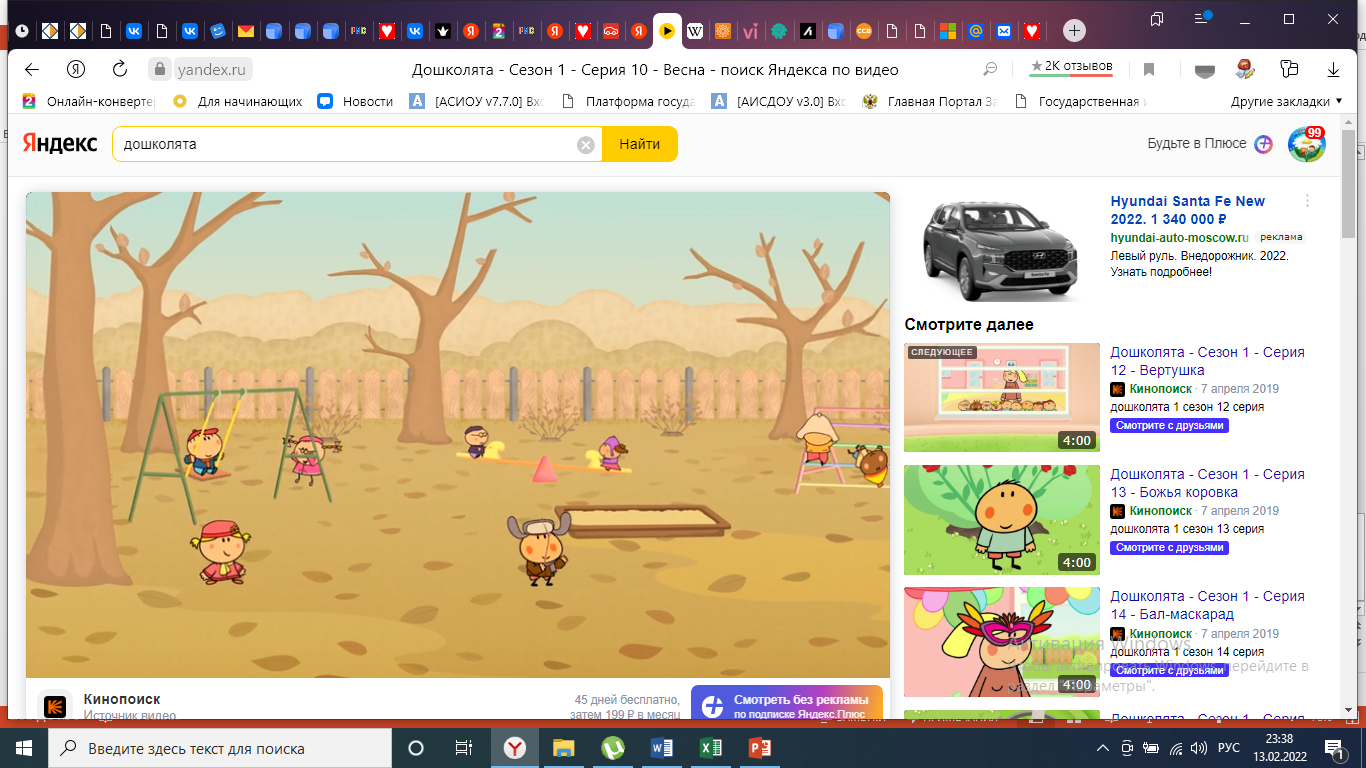 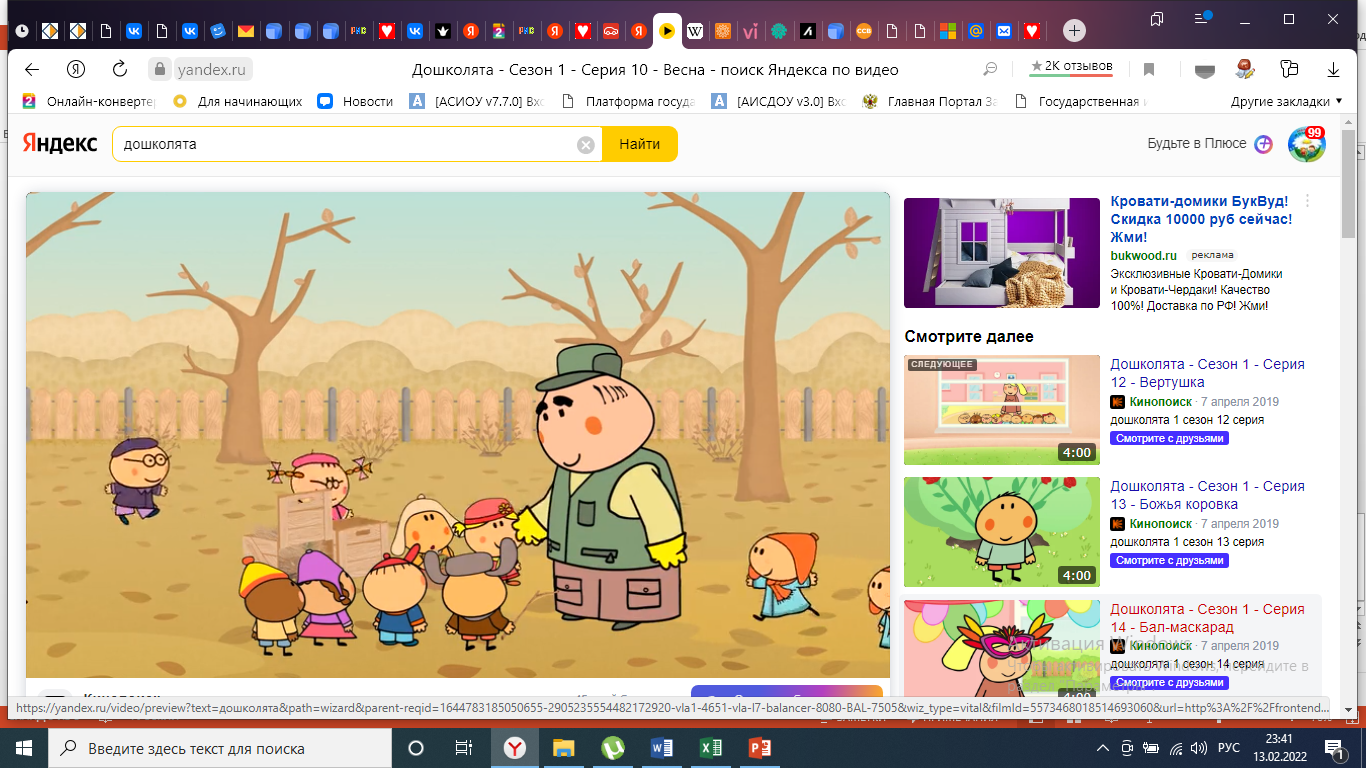 Проблемные ситуации в течении дня возникают постоянно и повсеместно, просто мы не воспринимаем их как проблемные. Мы воспринимаем их как обычные режимные моменты и реагируем либо очередной инструкцией, либо замечанием. Дети не проживают данные ситуации, а лишь следуют инструкции воспитателя, но путь самостоятельного решения проблемы самим ребёнком или его прямым участием в данном процессе намного эффективнее, чем действия по «указке» взрослого.
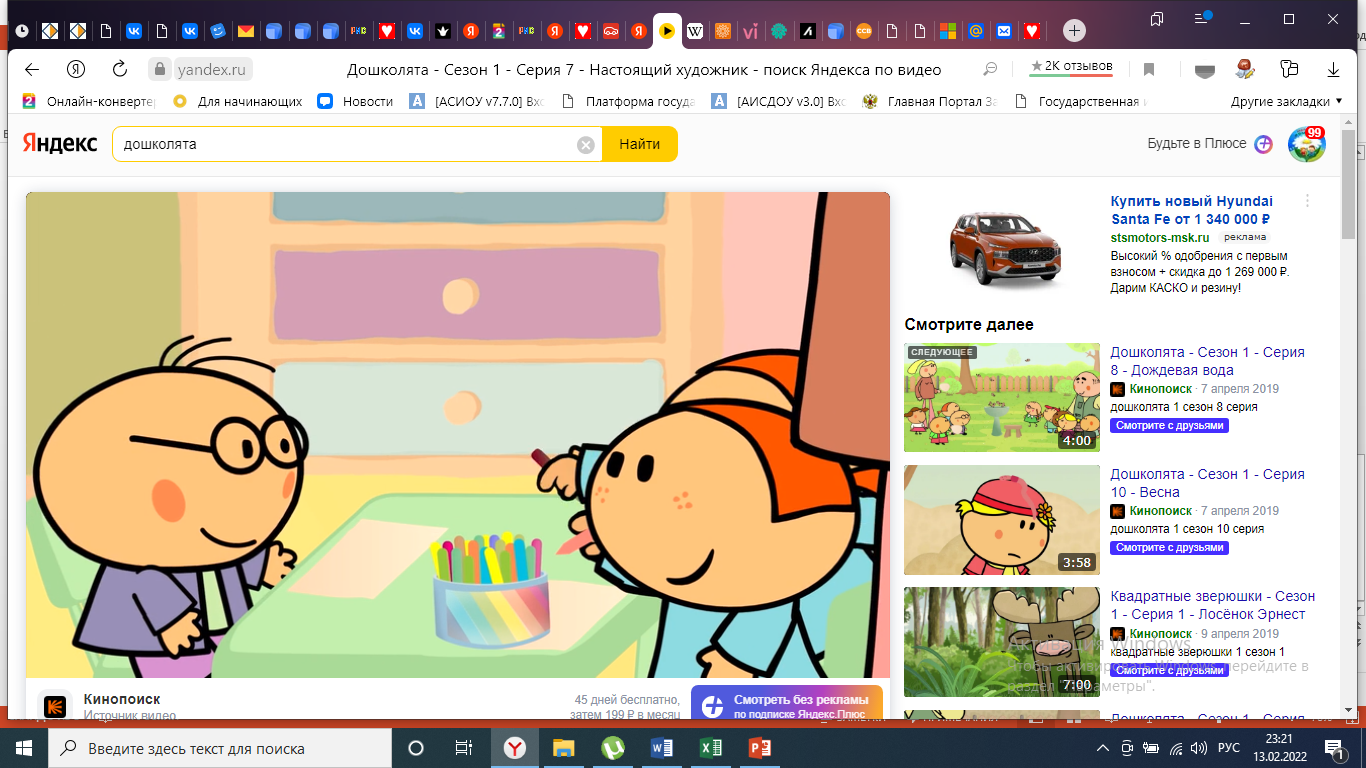 Проблемные ситуации
Дети неаккуратно моют руки и рукава кофточек оказываются мокрыми;
В спешке собирают игрушки и игры – в результате беспорядок в игровом центре;
Громко разговаривают  и кричат в группе, заглушая всех остальных;
Этапы ситуативного проекта
Обозначение проблемы
Разработка плана 
Выполнение плана с элементами исследовательского поиска 
Результат (решение проблемы).
.
Результат работы в ситуативных проектах
для педагога 
Как в деятельностном контексте взаимодействия с детьми, так и в возможности освоить технологию проектной деятельности на несложных и нетрудоёмких по времени и подготовке проектах-ситуациях;
для ребенка
В «проживании» нормативных ситуаций, что более эффективно сказывается на принятии и усвоении норм и правил поведения.
Правила, установленные ребёнком - это его правила. А наша с вами задача – помочь ребёнку осознать и прийти к таким правилам.
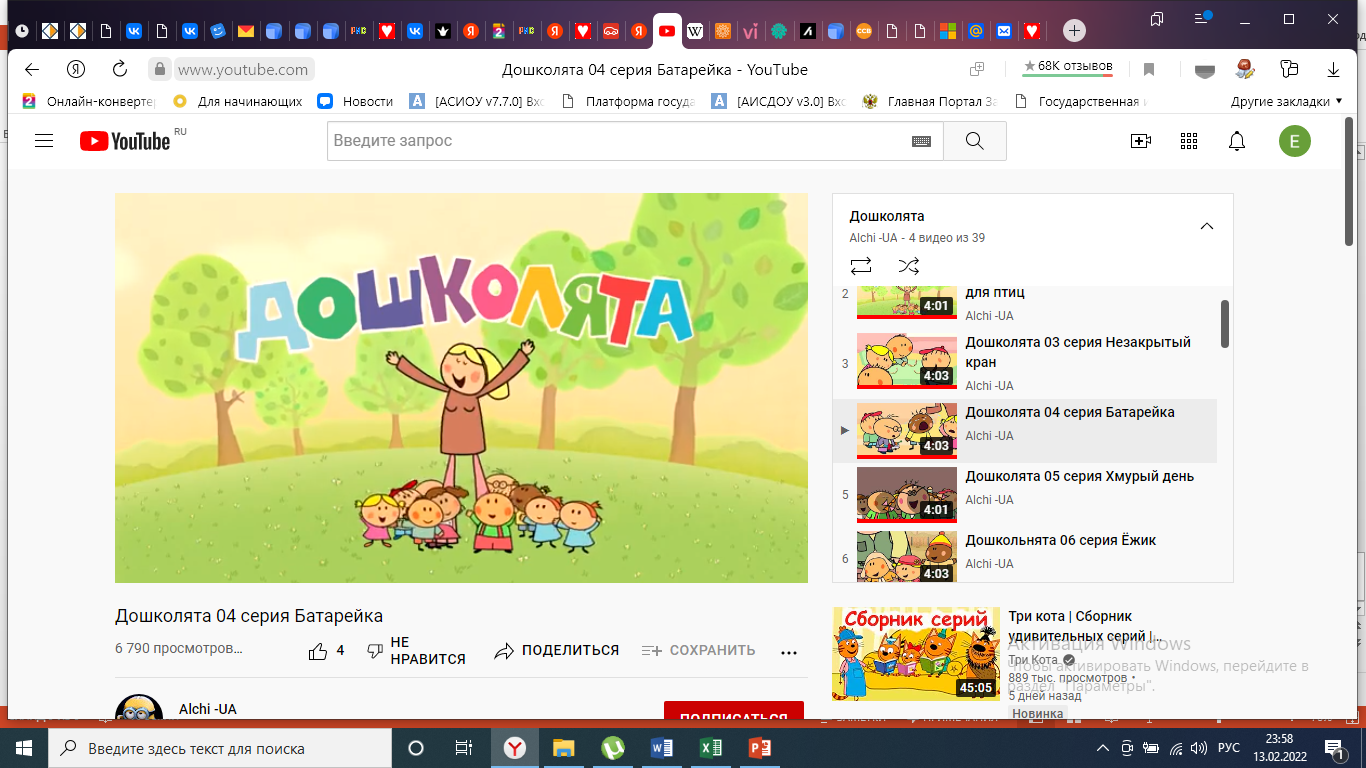 https://www.youtube.com/playlist?list=PLCswu5PXYud4-3MAM_h2DKhu7beg0eyO1